EGI Marketplace / Service Registry Update
WP3 Meeting, December 17 2015
Dean Flanders
Swiss National Grid Association
Topics
Issues with the MP:
Sustainable business model
Long list of requirements
Diverse items (services, applications, VMs, data, instruments, etc.)
Ability to integrate with other marketplaces
Diverse opinions on what should be covered
Requirement from the next round of H2020 to have a “Service Registry”
Limited budget for development
Recent work:
Discussions with Thermo Fisher to join in the project.
Discussions with various organizations (Curie in Paris, IST Austria, etc.)
Deliver a pre-summary of possible solutions: “High Level Evaluation of tools for EGI Engage Marketplace and Service Registry activity”
Next deliverable: “Design of the EGI Service Registry and Marketplace”
Concept Defined with Requirements
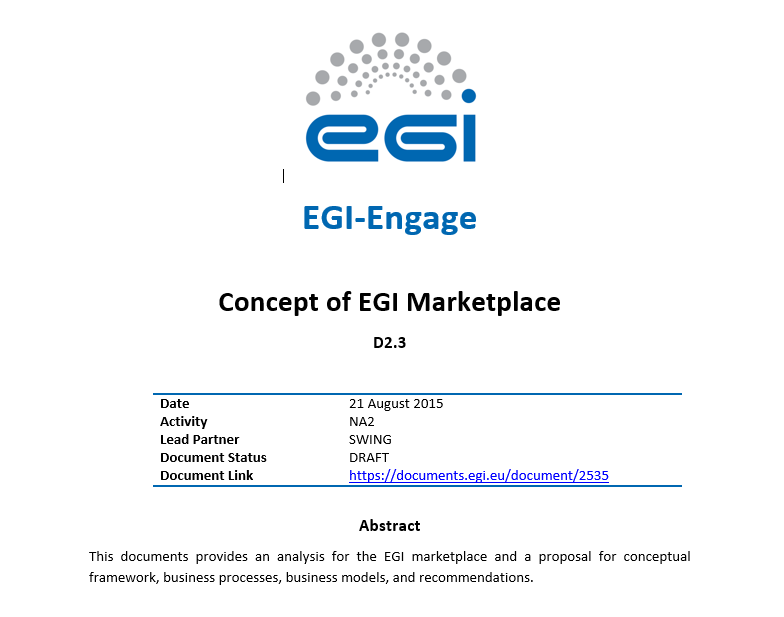 Marketplace as a Service…
Research
 Group
Resources
Organization
Resources
Consortiums
EGI Marketplace
Commercial 
Vendor
Resources
NGI 
Resources
Requirements list based on original use cases
Etc.
Examined Tools
AppDB
eGrant
GOCDB
Open IRIS
WooCommerce (WordPress based)
FIWARE Marketplace Generic Enabler
Stratuslab
Comparable Services
Test case with Open IRIS solution
Users (currently 1900 users, will approach 3000 when fully deployed to organizations below, currenly~300 resources with ~200 requests per day)
Institut Curie (France) *
ETHZ (Switzerland) *
University of Basel (Switzerland) *
Friedrich Miescher Institute (Switzerland) *
Thermo Fisher Scientific (Europe) *
Collège de France (France)
VIB (Belgium)
Discussions
IST (Austria)
CRG (Spain)
University of Leiden (Netherlands)
University of Zurich (Switzerland)

* Organizations that have already agreed to contribute financially.
Concept: Resource Provider Discovery
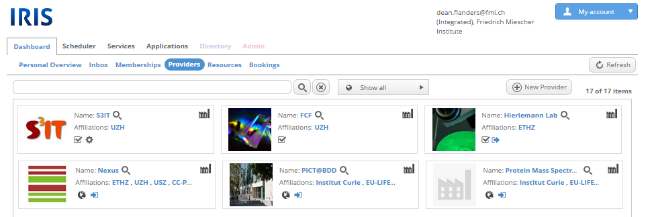 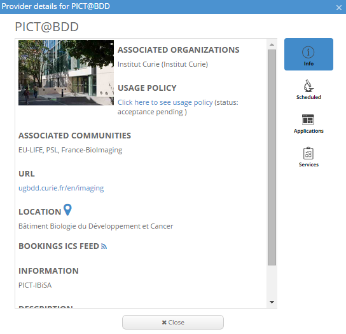 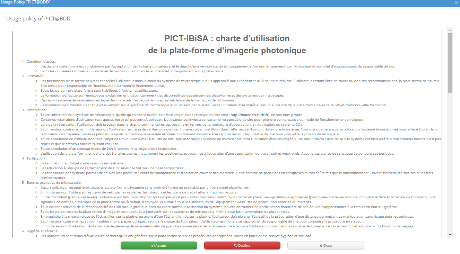 Concept: Resource Discovery
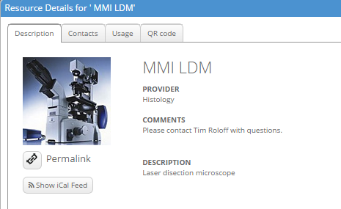 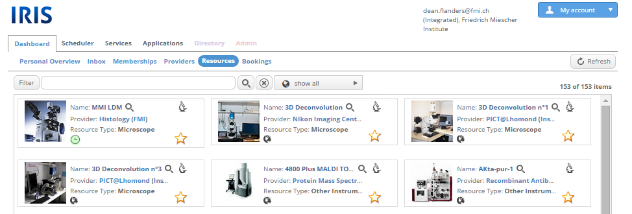 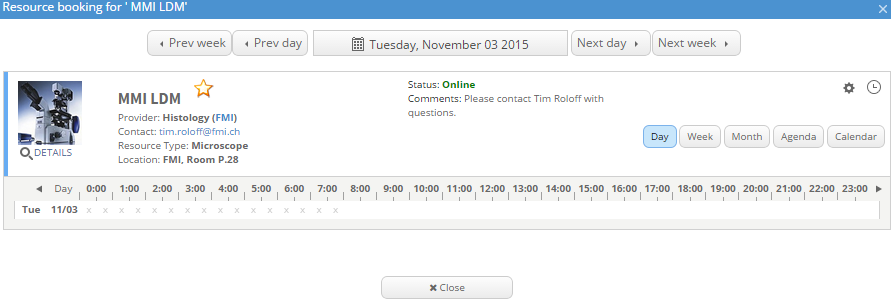 Concept: Resource Provider Discovery
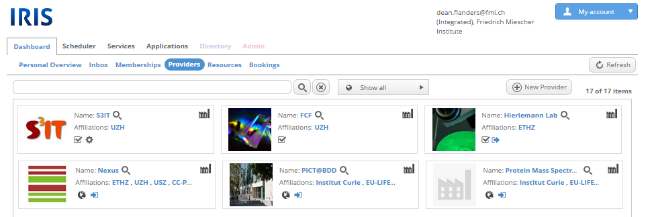 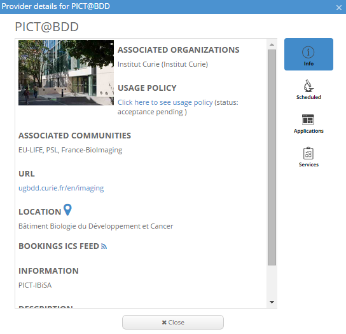 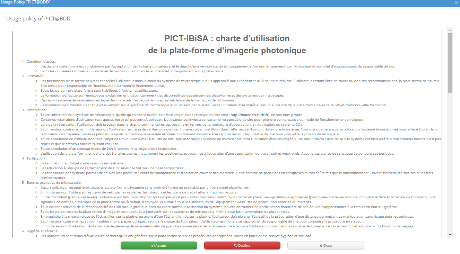 Concept: Resource Discovery
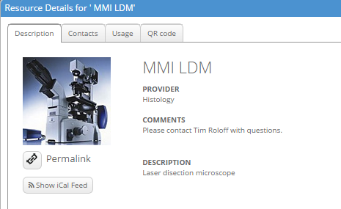 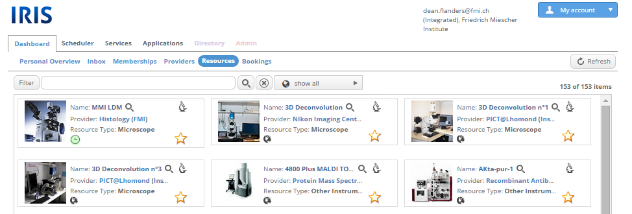 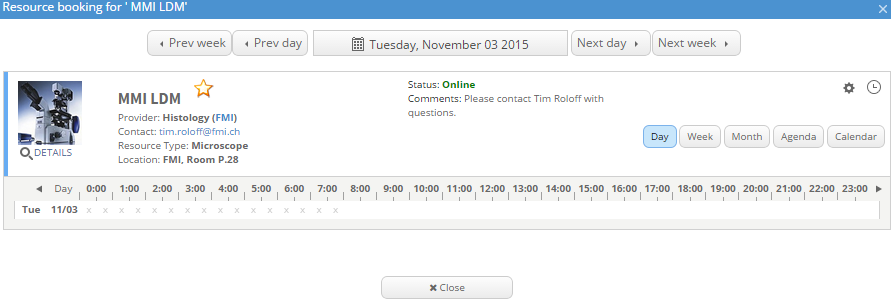